Приемы организации деятельности обучающихся на уроке в соответствии ФГОС
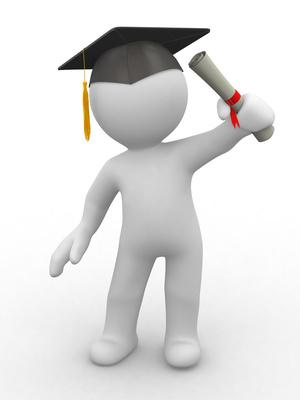 Окрикова В.К.
МБОУ «Больше- Машляковская СОШ
В основе Стандарта лежит системно-деятельностный подход
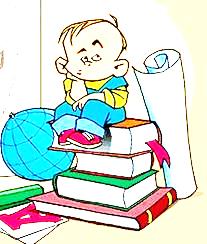 Ученик не в пассивной роли
обучающегося, а в активной 
позиции обучающего самого      себя с помощью
 сверстников и   учителя. 

 Он сам должен стать
«архитектором и строителем»
образовательного процесса
Современный урок, соответствующий требованиям ФГОС нового поколения  это:
-урок с использованием техники;
-урок, на котором осуществляется индивидуальный подход каждому ученику;
-урок, содержащий разные виды деятельности;
-урок, на котором ученику должно быть комфортно;
-урок, на котором деятельность должна стимулировать развитие познавательной активности ученика;
-современный урок развивает у детей  креативное мышление;
-современный урок воспитывает думающего ученика-интеллектуала.
-урок предполагает сотрудничество, взаимопонимание, атмосферу радости и увлеченности
Цель деятельности учителя
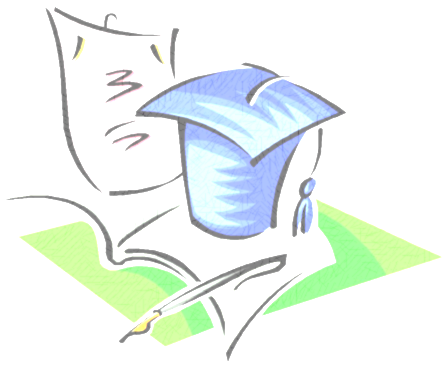 -превратить традиционное обучение,
направленное на накопление знаний,
умений, навыков, в  процесс развития
личности ребенка     
-создание условий для 
самоопределения и 
успешной самореализации 
ученика в образовательном процессе
Таким образом, педагогическая деятельность –  это постоянный творческий поиск.
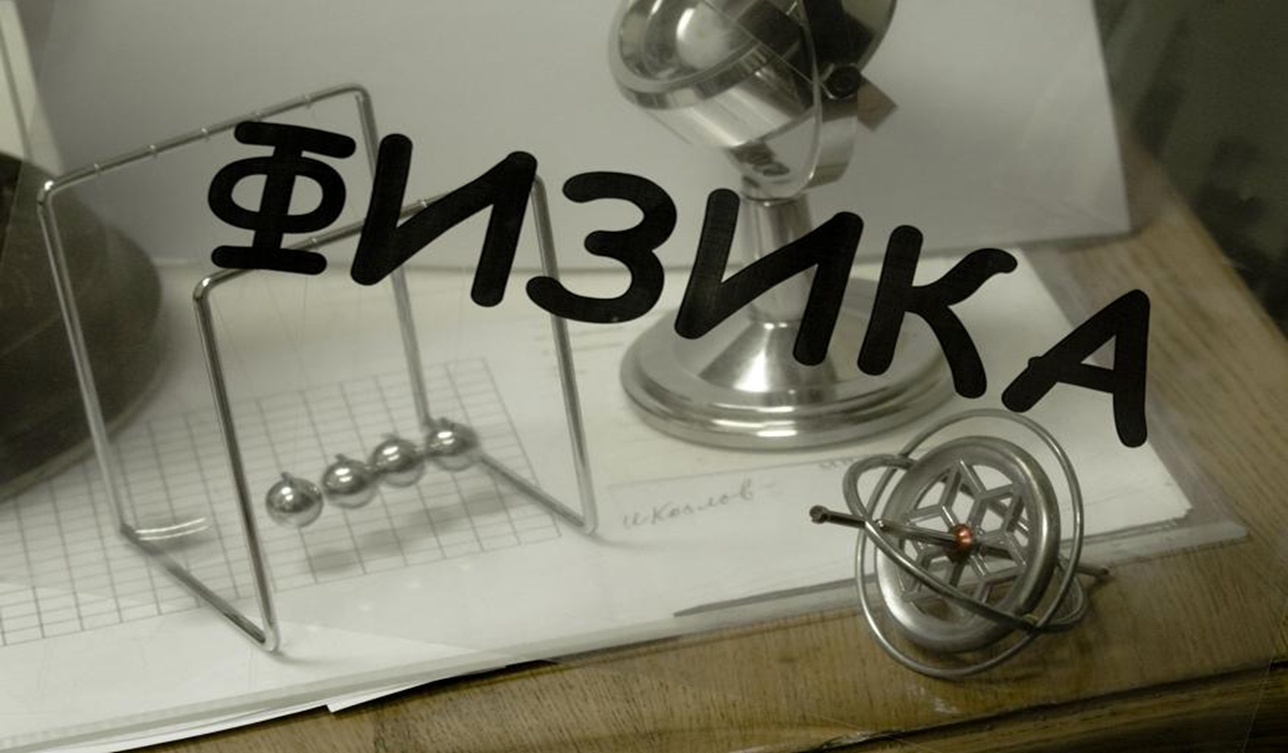 -Работа по решению
поставленных  проблем требует
от учащихся самостоятельности,
нестандартности в подходе к
решению, фантазии и творчества.
-Эта система охватывает все этапы урока: изложение нового
материала, закрепление,
обобщение, систематизацию
ранее изученного, а также все
виды деятельности:
лабораторные  и
экспериментальные работы,
решение исследовательских и
экспериментальных задач, а в
некоторых случаях и выполнение 
домашних заданий.
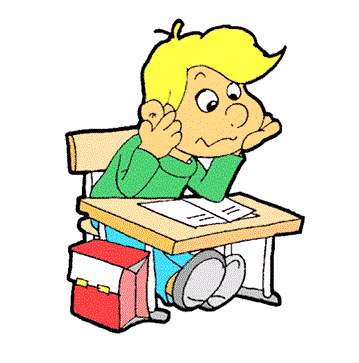 Проблемно-поисковые методы обучения базируются на:
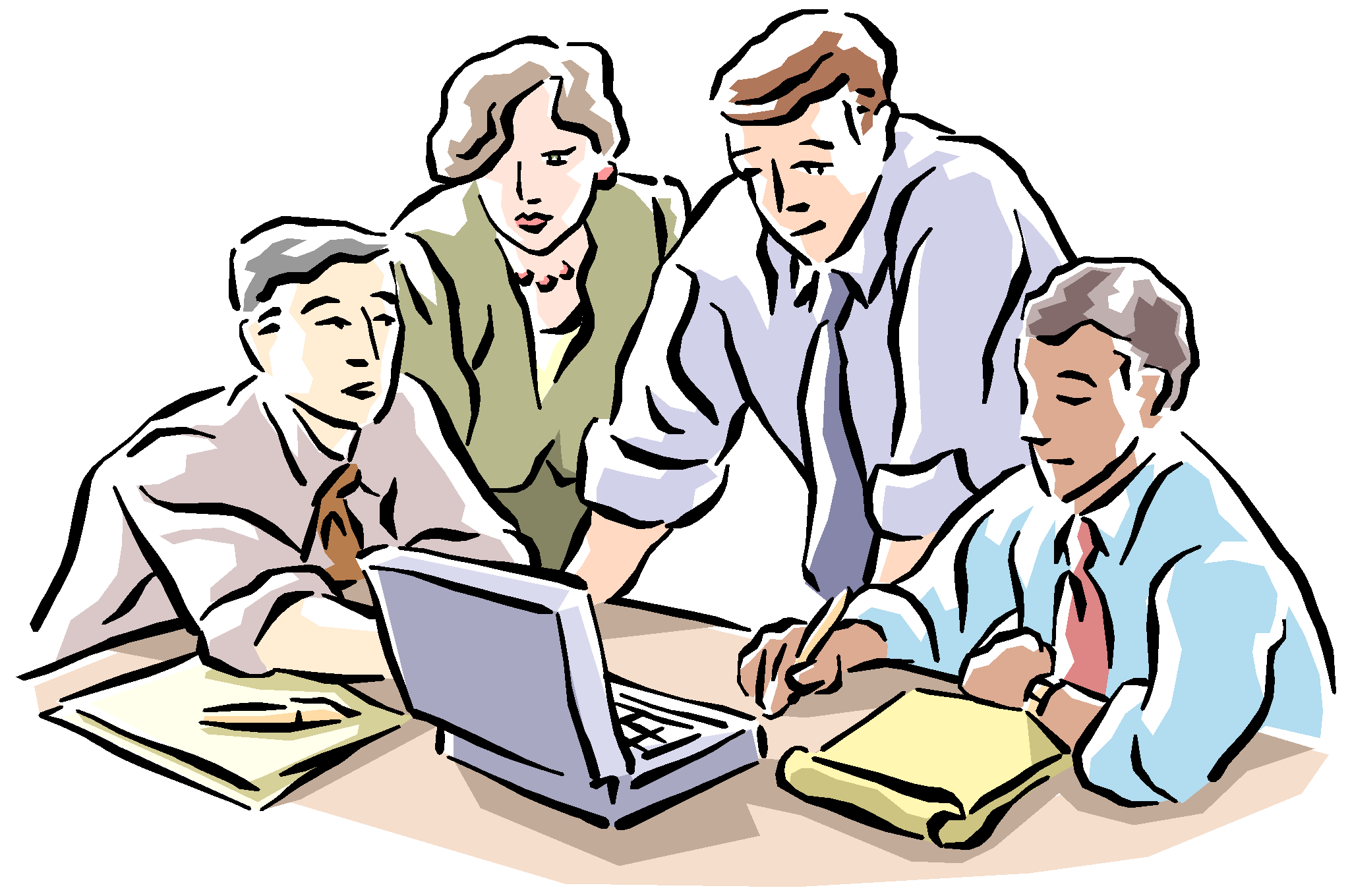 -обеспечении достаточной мотивации, способной вызвать интерес к содержанию проблемы
-обеспечении посильности работы с возникающими на каждом этапе проблемами
-значимости информации, получаемой при решении проблемы для обучаемого;
- необходимости доброжелательного диалогического общения педагога с учащимися.
Способы постановки и решения учебных проблем
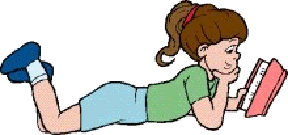 1) Этап изучения новой темы – это проблемное изложение материала, т.е. словесная формулировка проблемы или ряда проблем (даже тема урока формулируется в форме вопроса).
2) Этап закрепления изученной  темы . Разрешение проблемы организуется с помощью системы вопросов.
3) Использование проблемных ситуаций на уроках  решения задач. Здесь происходит закрепление и систематизация знаний, после достаточно хорошего усвоения материала
Задания на применение основных логических операций
-задания    на сравнение и систематизацию материала (развивают память, внимание и наблюдательность)
-задачи, в решении которых заранее заложена ошибка   (развивают аналитические способности, наблюдательность и внимание)
-задания «с поиском предметов (понятий)» (развивают  наблюдательность и внимание)
-задания на применение основных логических операций ( на абстрагирование, на обобщение, на конкретизацию,  на классификацию, на установление связей между понятиями)
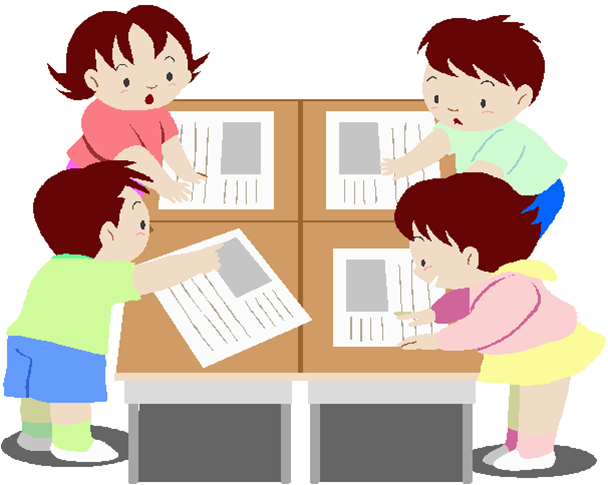 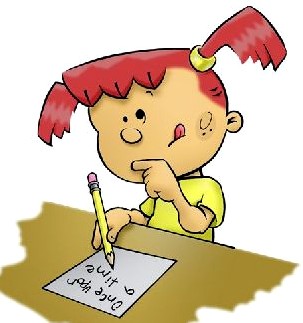 структура проблемного урока
-подготовительный этап;
-этап создания проблемной ситуации
 -осознание учащимися темы или отдельного вопроса темы в виде учебной проблемы
-выдвижение гипотезы, предположений, обоснование гипотезы
-доказательство, решение и вывод по сформулированной учебной проблеме
-закрепление и обсуждение полученных данных, применение этих знаний в новых ситуациях
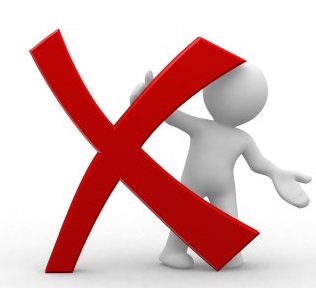 Недостатки
-новые технологии связаны с огромными экономическими затратами, очевидна трудоемкость составления и разработки проблемных задач
-большой удельный  вес самостоятельной работы, что не очень сознательными учащимися  класса воспринимается, как предоставленность самим себе, как повод для безделья
-количество часов (2ч) не позволяет в полной мере использовать тренировочные задания, проблемные задачи для эффективного развития мыслительной деятельности учащихся
-недостаток компьютерной  и копировальной техники
-большие затраты времени на достижение
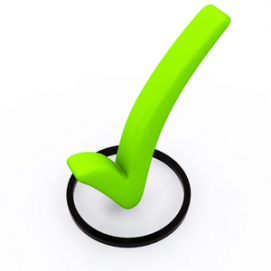 Преимущества
-способствует не только приобретению учащимися необходимой системы знаний, умений и навыков, но и достижению высокого уровня их умственного развития
-формированию у них способности к самостоятельному добыванию знаний путем собственной творческой деятельности
   -развивает интерес к учебному труду
   -обеспечивает прочные и систематизированные результаты обучения.
   -помогает в преодолении неуспеваемости обучающихся и повышение их познавательной мотивации.
   -формирует  рефлексивную оценку собственной деятельности обучающихся, а также учит  проектировать свою последующую работу с учётом этой рефлексивной оценки.
   -помогает  устранять пробелы в знаниях учащихся, готовить детей к олимпиадам  и сдаче ОГЭ и ЕГЭ.
Этапы работы над проектом
Технология модульного обучения
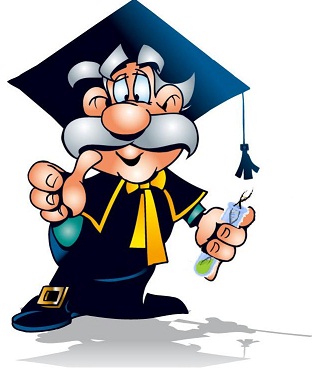 1. Обучающийся с небольшой помощью учителя или полностью самостоятельно может работать с предложенной ему индивидуальной учебной программой, включающей в себя целевой план действий, банк информации и методическое руководство по достижению поставленных дидактических целей.
2. Основной целью блочно – модульного обучения является активизация самостоятельной работы учащихся на протяжении всего периода обучения
3. Его основная идея состоит в том, что учащийся должен учиться сам, а учитель – осуществлять управление его учением. Он должен мотивировать, организовывать, координировать, консультировать, контролировать его деятельность
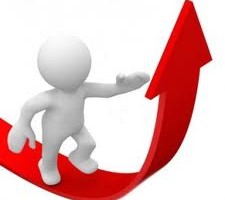 Преимущества блочно-модульной системы позволяет
-формировать прочные и систематизированные и  знания,
-осуществлять дифференцированный и личностно-ориентированный подход к обучению;
-проводить широкие межпредметные связи, особенно с математикой и информатикой;
-значительно снижает нагрузку на учащихся.
-даёт ученику  свободу в рамках времени, отведённого на изучение блока.
-учащийся может сам планировать свою домашнюю работу по предмету с учётом других нагрузок.
-применение активных форм обучения приучает видеть суть, учиться самостоятельно и продуктивно.
-позволяет перенести центр тяжести учения на урок и исключить традиционные репродуктивные домашние задания, заменив их творческими
-активизирует познавательную деятельность всех учащихся класса, содействует всестороннему  сотрудничеству школьников  в процессе обучения.
-позволяет несколько раз повторить учебный  материал, причём в разных аспектах и связях, она способствует полному и глубокому усвоению учебного материала всеми учениками независимо от уровня их развития
Видимые «подводные камни»
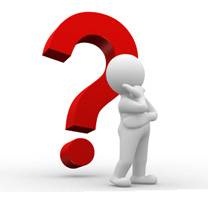 -система не даёт полной свободы действия ученикам, навязывая тематику и некоторые временные рамки. Это главный её недостаток.
-неравномерность нагрузки учителя при подготовке к урокам,  и большой объём этой подготовки.
-при неумении организовать своё время, неравномерность нагрузки получается и у ученика.
рефлексивный алгоритм:
Я  – как чувствовал себя в процессе учения, было ли мне комфортно, с каким настроением работал, доволен ли я собой.
Мы – насколько комфортно мне работалось в малой группе; я помогал товарищам, они помогали мне – чего было больше; авторитетен ли я в вопросе, какие у меня были затруднения в общении с группой.
Дело – я достиг цели учения; мне этот учебный материал нужен для дальнейшей учебы (для практики просто интересен); в чём я затруднялся, почему; как мне преодолеть свои проблемы.
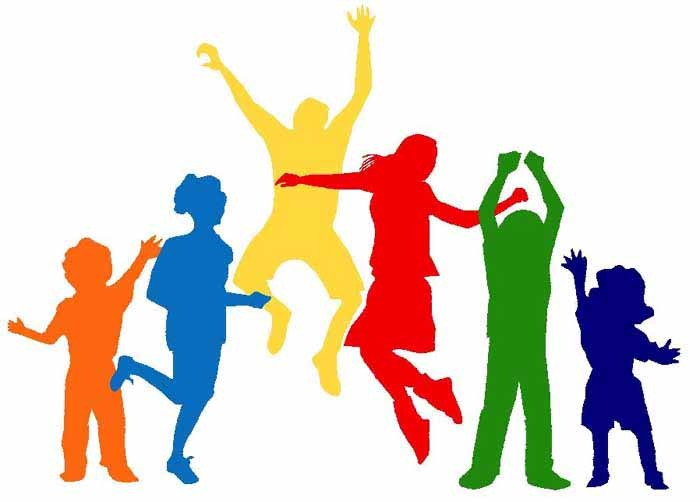 Традиционные и  инновационные методы обучения должны быть в постоянной взаимосвязи и дополнять друг друга.
 Не стоит отказываться от старого 
и полностью переходить на новое.

 Следует вспомнить высказывание 
 
"Все новое -это хорошо забытое старое."
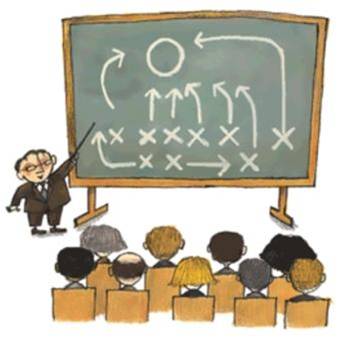 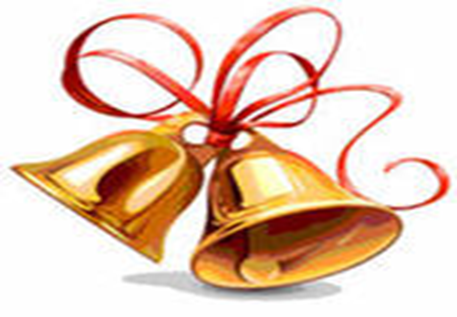 Спасибо за внимание
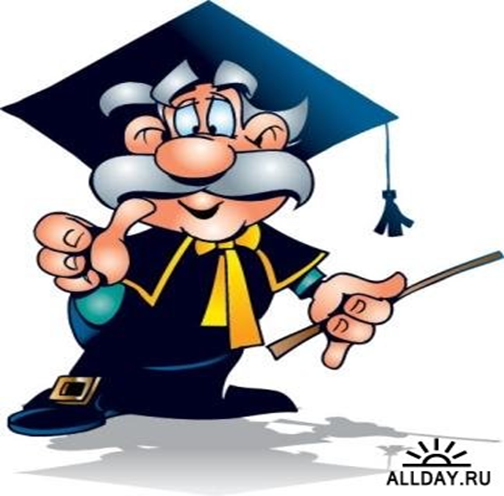